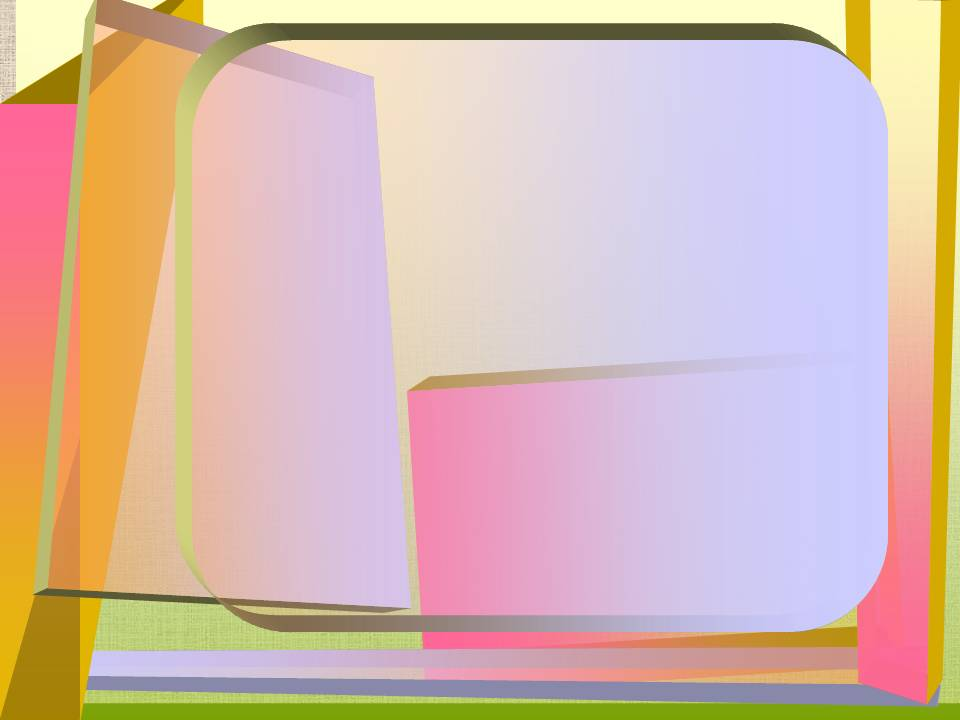 Подготовка к олимпиаде
Укажите, какие художественные приёмы используют авторы в подчёркнутых словосочетаниях
Снова птицы летят издалека
К берегам, расторгающим лёд,
Солнце тёплое ходит высоко
И душистого ландыша ждёт.

Первый скок нашли за три версты,
Другой скок нашли за двенадцать вёрст,
Третий скок не могли найти.

Кобылица та была
Вся, как зимний лес, бела,
Грива в землю, золотая,
В мелки кольца завитая…
эпитеты
гипербола
сравнение
Русские художники написали картины к русским народным сказкам: «Снегурочка», «Алёнушка», «Иван-царевич на сером волке», «Витязь на распутье», «Царевна», «Пёрышко Финиста – Ясного сокола», «Царевна-лягушка», «Сестрица Алёнушка», «Белая уточка», «Сказка об Иване-царевиче, Жар-птице и сером волке». Назовите фамилии этих художников.
М. Васнецов, И.Билибин
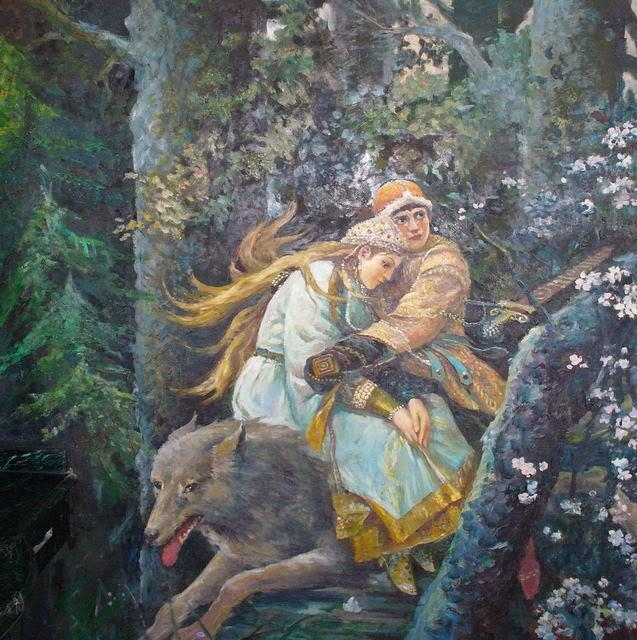 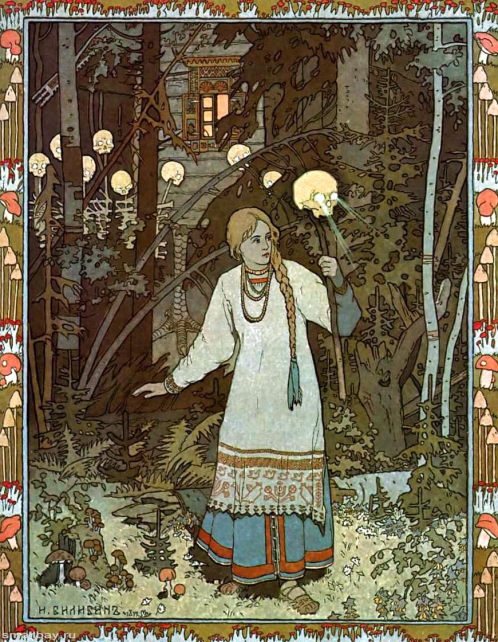 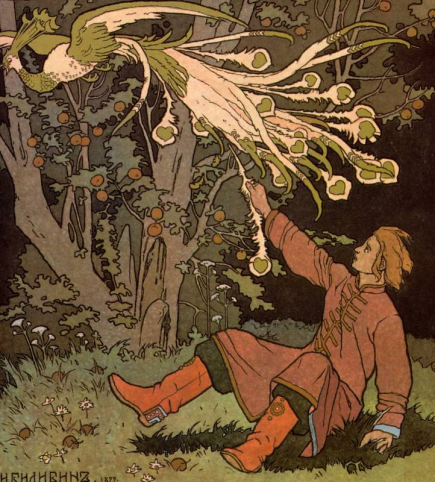 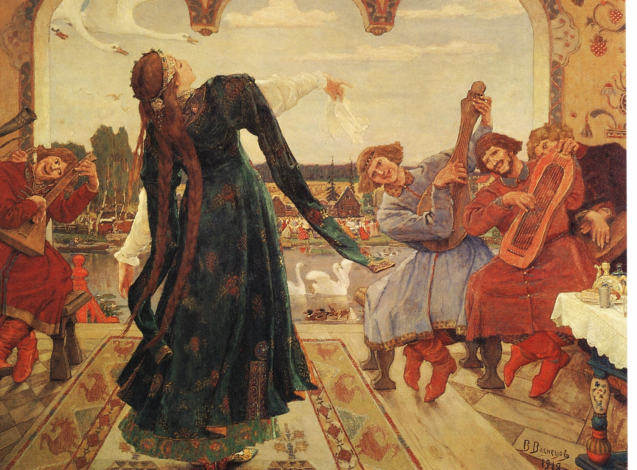 Закончите пословицы
А) Красна птица перьем, _________________ 
 Б) Где жить - ______________
 В) Слово серебро, ___________________
 Г) Сто человек - ___________________
а человек -уменьем
там и слыть
а молчанье-золото
сто мнений
О какой картине идет речь? Кто является ее автором? С каким стихотворением перекликается сюжет картины?
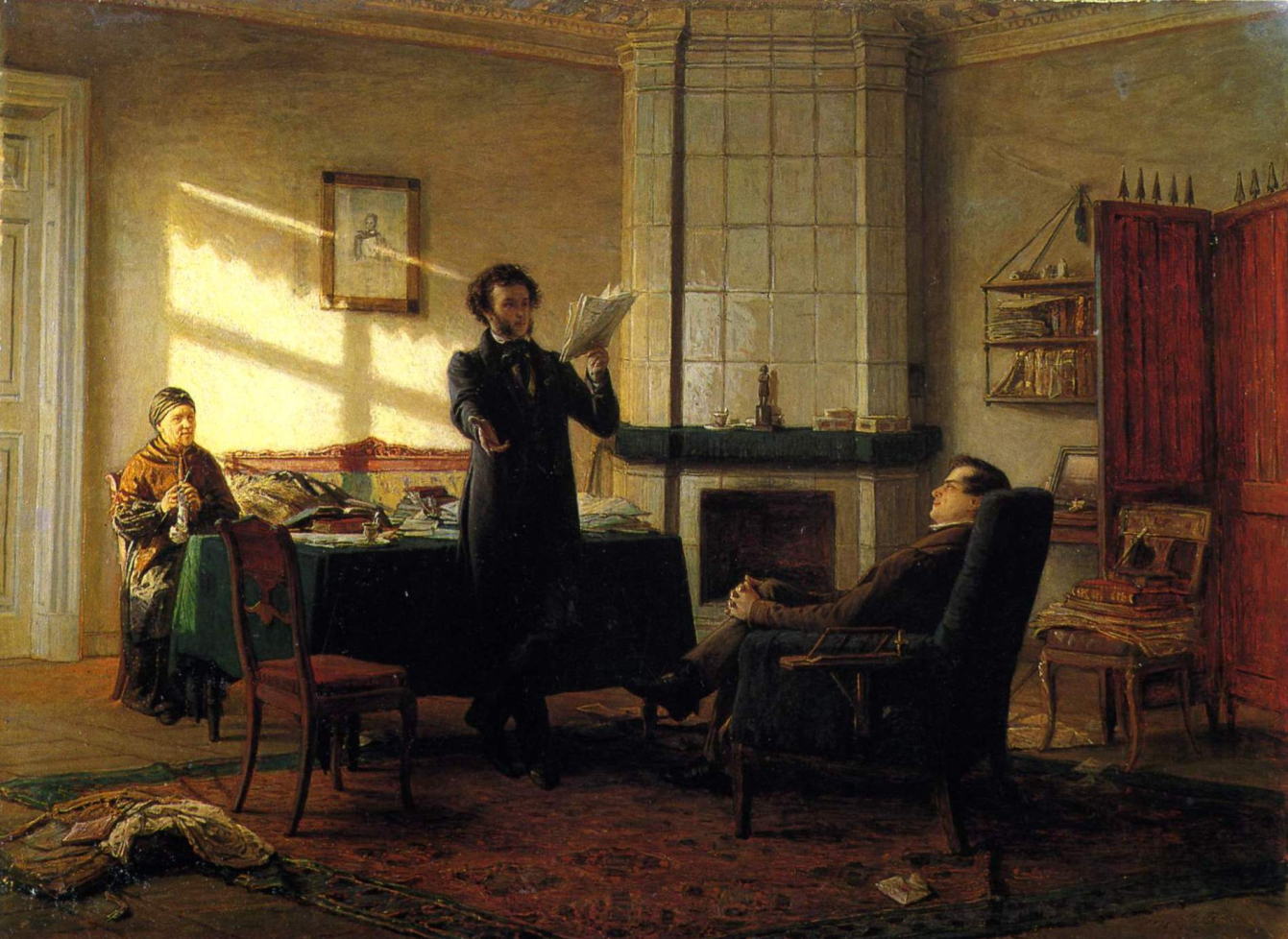 Январский день. Комната, в которой находятся трое дорогих друг другу людей, кажется, залита теплом и светом. В центре – вдохновенная фигура поэта.  На заднем плане изображена старенькая женщина, она замерла, покоренная  музыкой слова своего воспитанника.  Справа изображен друг поэта, он не просто слушает – внимает. В его взгляде – восхищение, глубокий интерес. Оказавшийся вдруг «в глуши, во мраке заточенья»,  друг дал почувствовать поэту спасительность «любви и дружества».
Н.Н Ге. «Пущин в гостях у Пушкина».  Послание «И. И. Пущину» А.С.Пушкина
Назовите автора и заглавие произведения
...Ты под окном своей светлицы               
Горюешь, будто на часах,
И медлят поминутно спицы
В твоих наморщенных руках.
	
Но только что сумрак на землю упал, 
По корням упругим топор застучал, 
И пали без жизни питомцы столетий! 
Одежду их сорвали малые дети, 
Изрублены были тела их потом, 
И медленно жгли их до утра огнем.
 
Мой первый друг, мой друг бесценный! 
И я судьбу благословил, 
Когда мой двор уединенный, 
Печальным снегом занесенный, 
Твой колокольчик огласил.
А. С. Пушкин «Няне»
М. Ю. Лермонтов «Три пальмы»
А. С. Пушкин 
«И. И. Пущину»
Назовите автора и заглавие произведения
4) Прямо дороженька: насыпи узкие, 
Столбики, рельсы, мосты. 
А по бокам-то всё косточки русские... 
Сколько их! Ванечка, знаешь ли ты? 
 
5)Да, были люди в наше время, 
Могучее, лихое племя:
 Богатыри – не вы… 

6) Под голубыми небесамиВеликолепными коврами,Блестя на солнце, снег лежит…
Н.А.Некрасов «Железная дорога»
М. Ю. Лермонтов «Бородино»
А.С.Пушкин
«Зимнее утро»